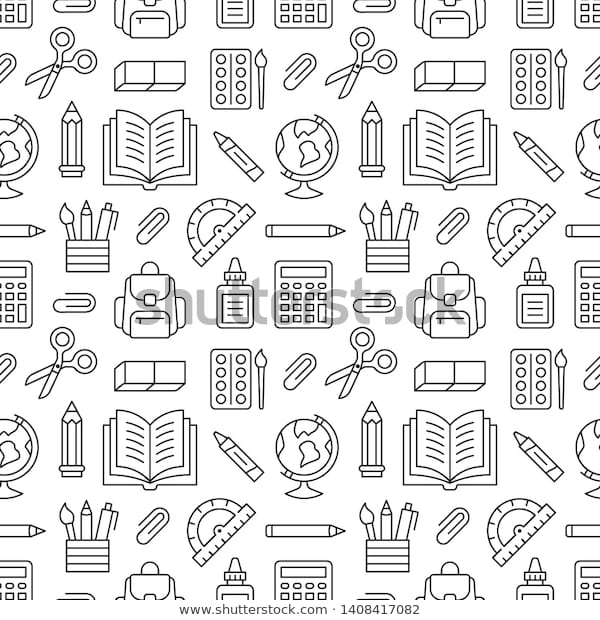 MATERIAL DE APOYOUnidad 1 guía n°5Lenguaje y Comunicación 6to básico
Recuerda que en tu cuaderno siempre debes anotar la fecha, objetivo y habilidad.
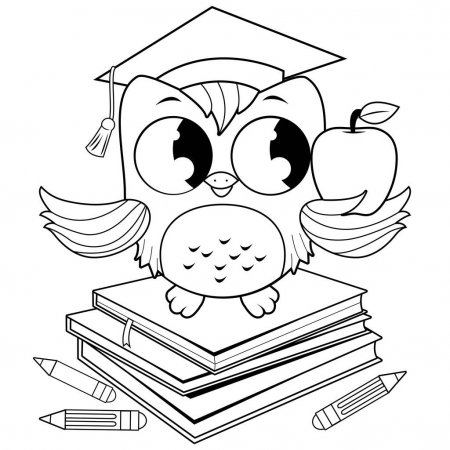 Tú decides si escribes la actitud porque lo importante de ella es que la cumplas y la demuestres en tu conducta.
¿Qué es una infografía?
Son textos didácticos y visuales que entregan información por medio de textos breves, imágenes, gráficos, tablas, etc.
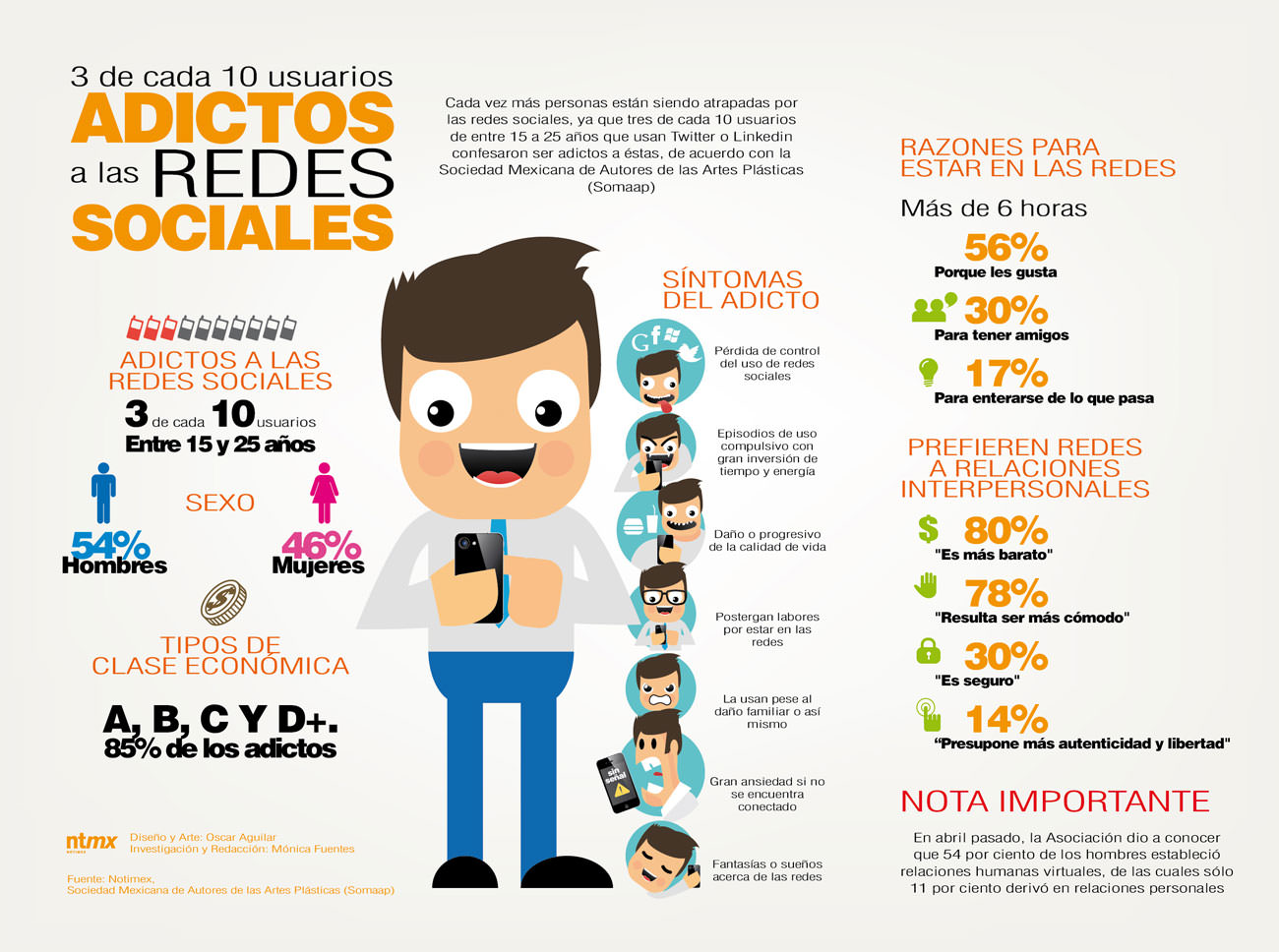 Los textos deben ser breve y precisos
Debe ser llamativa a la vista.
Su propósito es informar.
Si tienes acceso a internet busca ejemplos y obsérvalos para que complementes tu aprendizaje
AQUÍ HAY UN EJEMPLO…
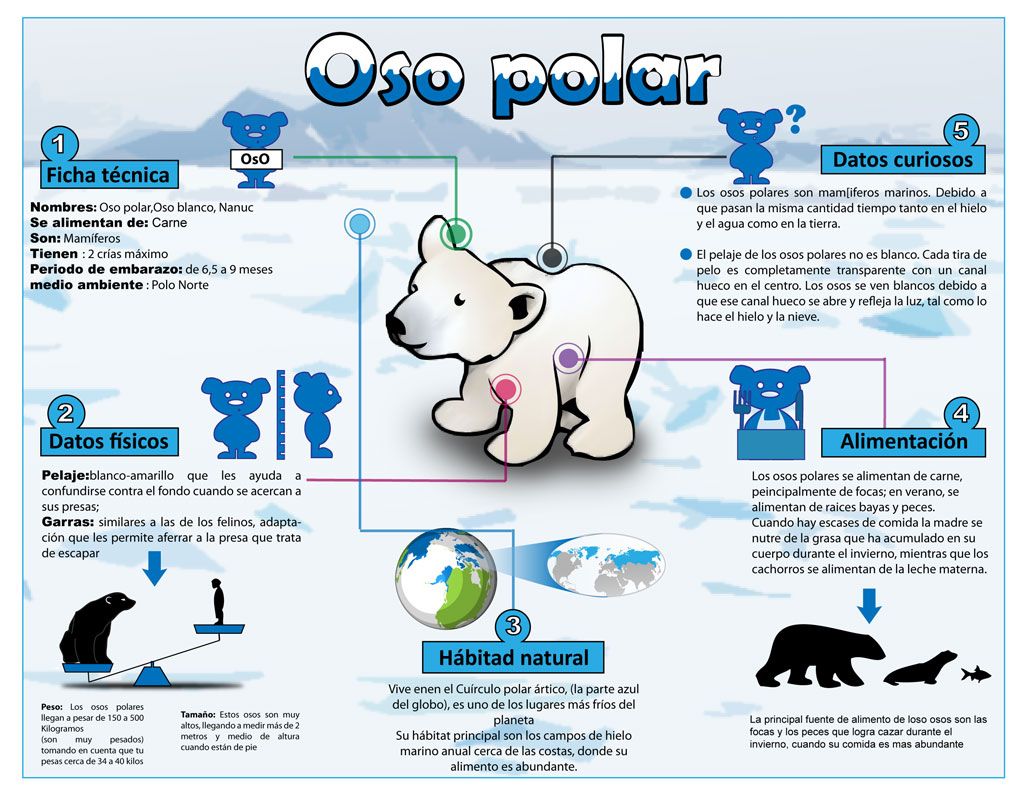